両親紹介
挙式につきまして
結婚式は、来年秋ごろ
東京・渋谷区「真居名美神社」を予定
（両家の親族のみの出席を考えております）





　　　　　2019年10月　入籍・新居引越し
　　　　　2019年11月　新婚旅行先はドバイを予定
新郎父　舞丘 真一郎

　誕生日：1960年（昭和35年）5月21日生　

　勤務先：＊＊自動車

　趣　味：ウォーキング
 
新郎母　舞丘 早苗

　誕生日：1962年（昭和37年）10月15日生 

　勤務先：専業主婦

　趣　味：シフォンケーキ作り
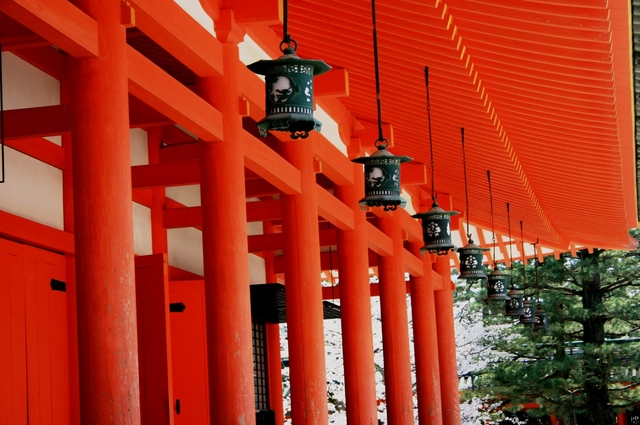 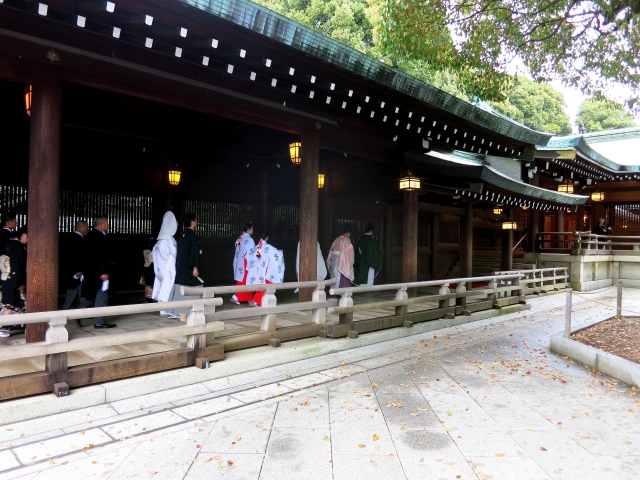 舞岡家・名美川家顔合わせ食事会
ふたりの連絡先
新婦父　名美川 武

　誕生日： 1960年（昭和35年）5月21日生　

　勤務先：＊＊不動産 経営

　趣　味：スポーツジム
 　
新婦母　名美川 雅子 

　誕生日： 1964年（昭和39年）9月3日生

　勤務先：＊＊不動産 事務

　趣　味：ドラマ鑑賞
新郎連絡先

住　　所：東京都港区高台3-1-15 
　　　　　セントラルマンション1002
電話番号：090 □□□□ △△△△
メール　：xxxxxxxx＠□□□.com
　
新婦連絡先

住　　所：東京都品川区駒越5-213 
　　　　　ハイツ沢田203
電話番号：080 □□□□ △△△△
メール　：xxxxxx＠△△△.com
2019年吉日
料亭真井奈陽にて
本日の流れ
新郎新婦　自己紹介
一、始まりの挨拶


二、両家紹介


三、婚姻届の記入・捺印


四 、記念撮影


五、新郎父・真一郎より乾杯


六、会食・歓談


七、結びの挨拶
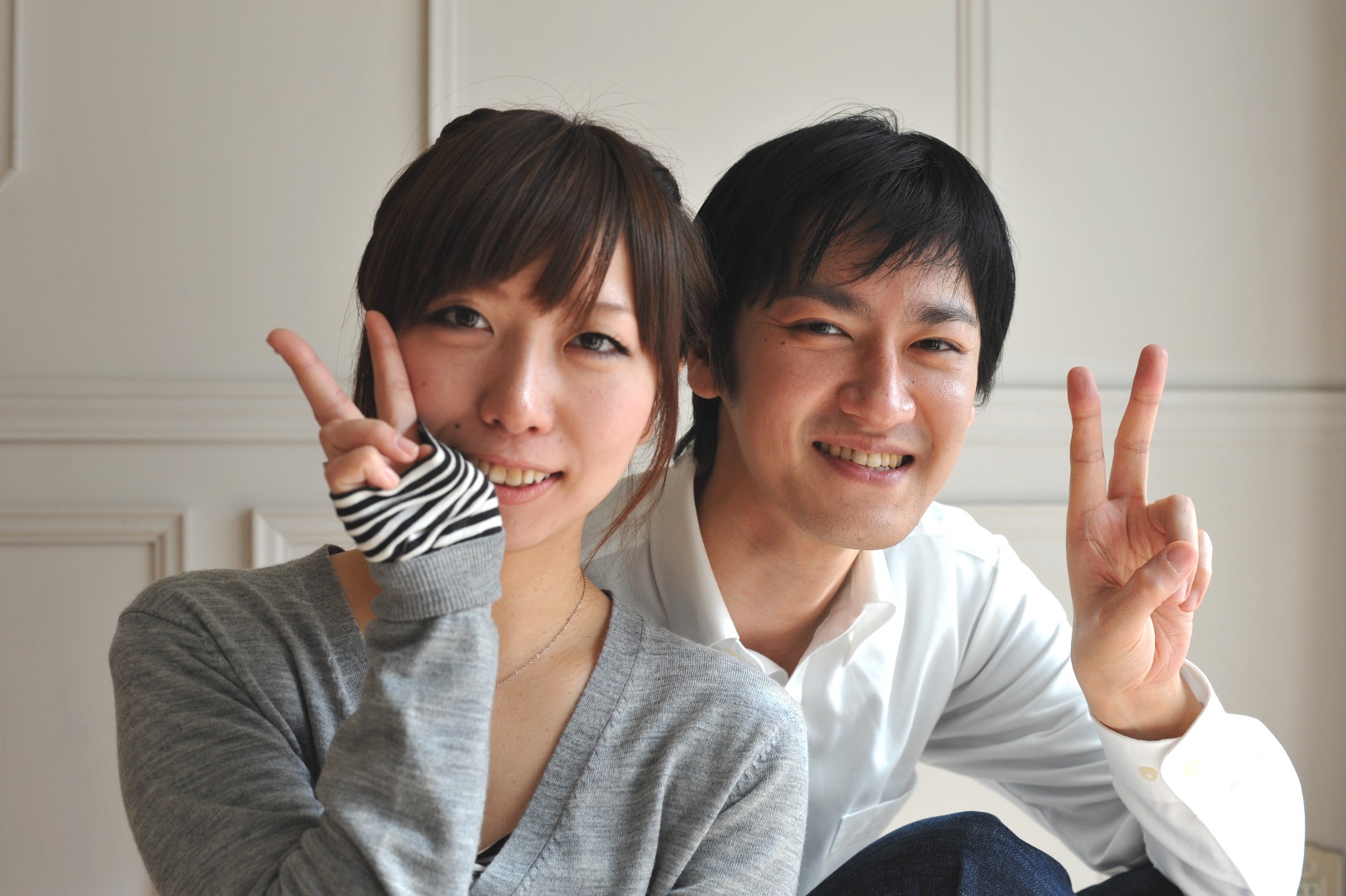 本日はお集まりいただき 

誠にありがとうございます
		
両家の親睦を深め合い

　良き親族となれるよう

ささやかですが　

食事会を設けさせていただきました
		

まだまだ未熟者の二人ですが 

見守り応援いただけますよう
		
どうぞよろしくお願いします
新郎・舞丘 健

誕生日：1985年（昭和60年）
　　　　８月５日生　
　　　　34歳

血液型：A型

学歴　：マイナビ大学　
　　　　メディア学部　
　　　　卒業

勤務先：＊＊商社勤務

趣味　：海釣り
新婦・名美川 恵子

誕生日：1990年（平成2年）
　　　　2月20日生　
　　　　30歳

血液型：O型

学歴　：毎名美大学　
　　　　国文学部
　　　　卒業

勤務先：＊＊商社勤務

趣味　：美術館巡り
舞丘 健・名美川恵子
ふたりの出会い
2019年吉日
お開きは午後５時を予定しています
私たちは、＊＊商社の営業３課の
先輩後輩として出会いました
新郎が新婦の教育係となり 
お互い自然に惹かれ合うように…